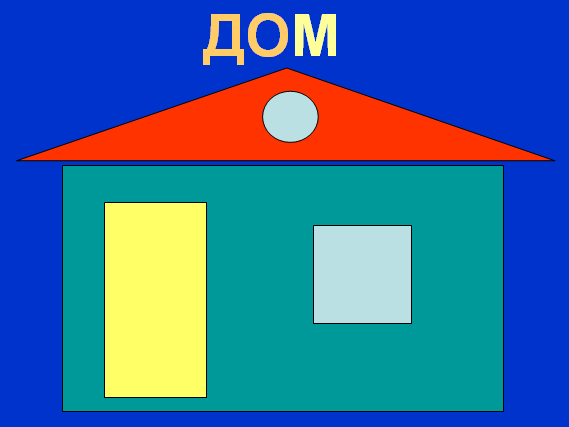 Геометрические фигуры
Разработала 
учитель-дефектолог
Сандрыкина С.В.
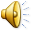 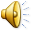 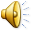 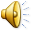 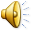 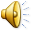 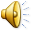 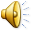 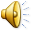 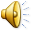 ДОМ
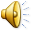 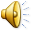 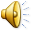 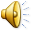 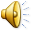 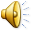 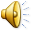 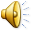 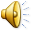 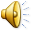 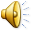 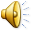 ЦВЕТОК
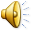 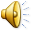 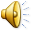 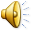 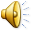 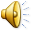 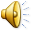 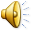 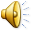 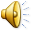 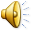 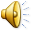 ЁЛКА
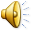 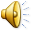 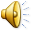 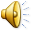 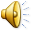 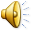 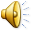 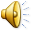 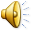 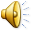 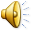 ЗАЯЦ
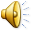 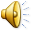 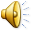 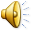 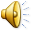 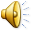 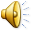 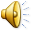 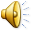 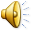 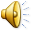 ГРУЗОВИК
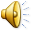 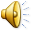 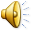 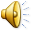 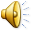 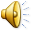 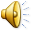 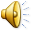 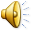 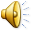 КОШКА
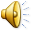 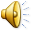 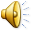 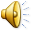 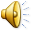 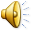 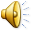 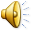 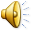 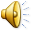 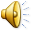 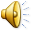 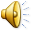 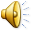 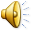 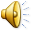 ТЕЛЕФОН
АЛЁ
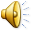 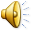 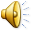 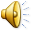 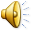 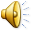 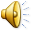 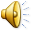 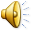 РЫБА
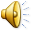 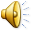 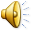 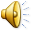 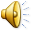 ГРИБ
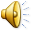 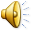 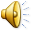 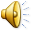 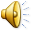 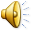 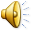 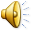 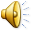 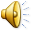 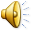 МЫШКА